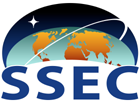 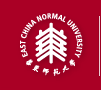 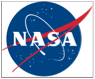 MODIS Products
2011 IMAPP Training Workshop: Satellite Direct Broadcast for Real-Time Environmental Applications
ECNU, China
3 June 2011
Part 3

Kathleen Strabala
Cooperative Institute for Meteorological Satellite Studies
Space Science and Engineering Center
University of Wisconsin-Madison
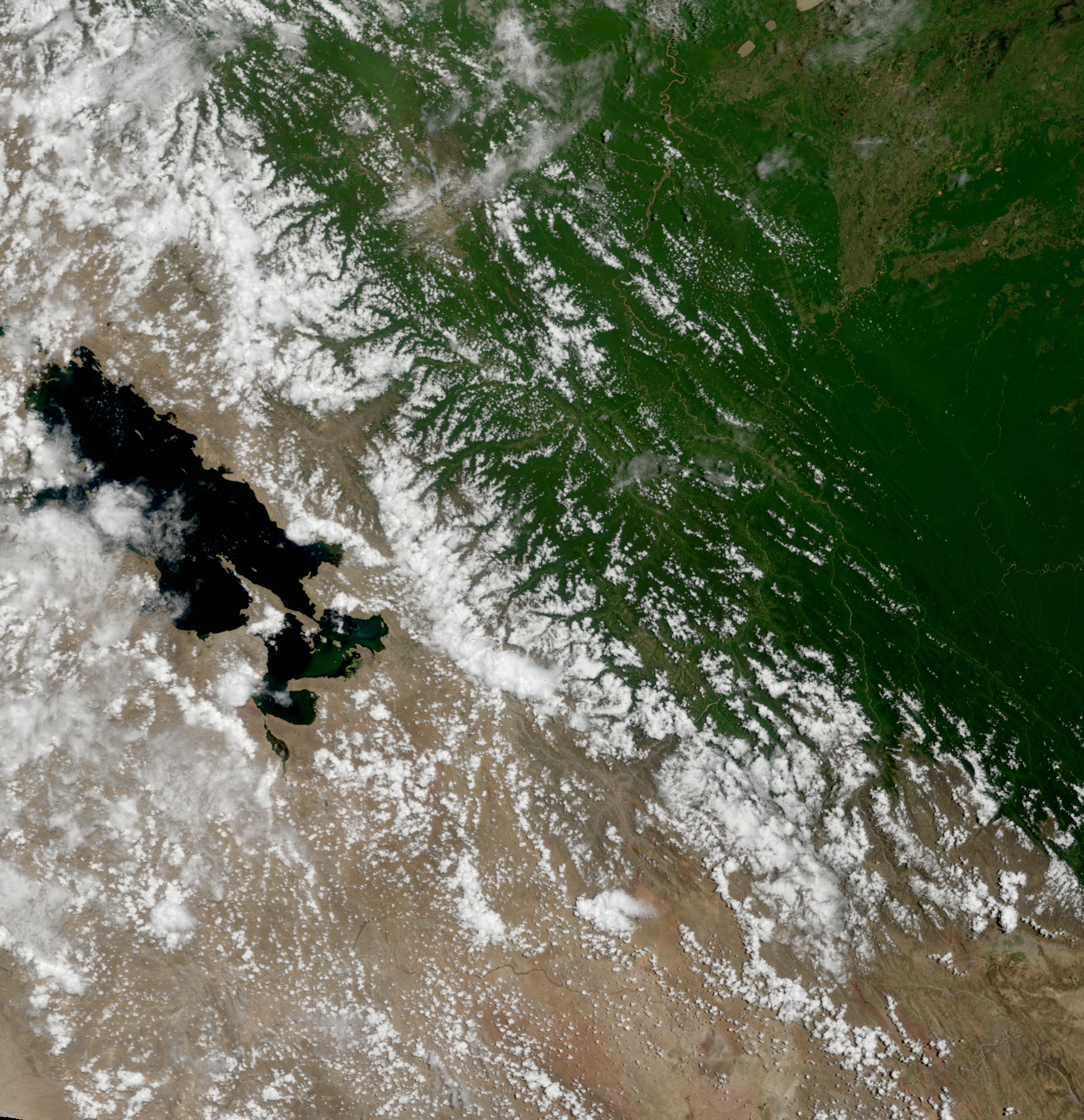 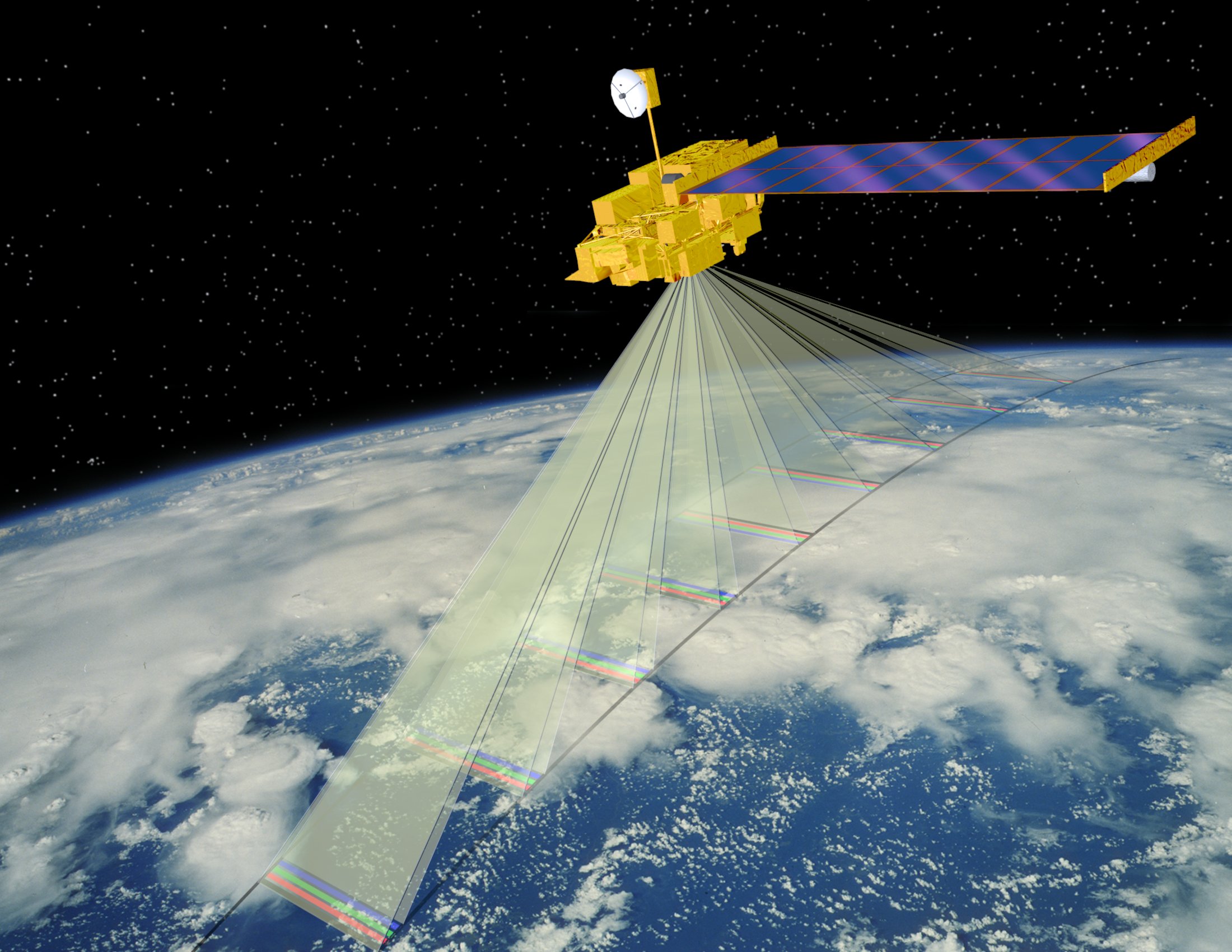 [Speaker Notes: Title slide]
MODIS Aerosol Product(MOD04)
Scattering and Absorption of Light by Aerosols
I=Light 
Detector (W/m2)
L=Path Length
Io=Light Source (W/m2)
The quantity L is called the density weighted path length. ext() L is a measure of the cumulative depletion that the beam of radiation has experienced as a result of its passage through the layer and is often called the optical depth .
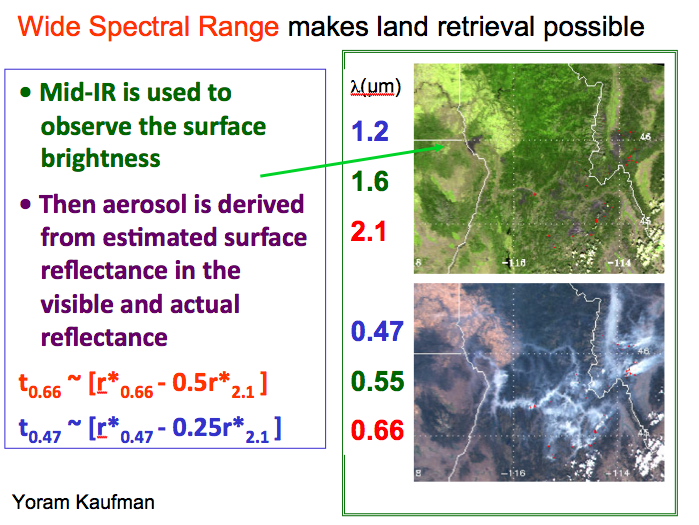 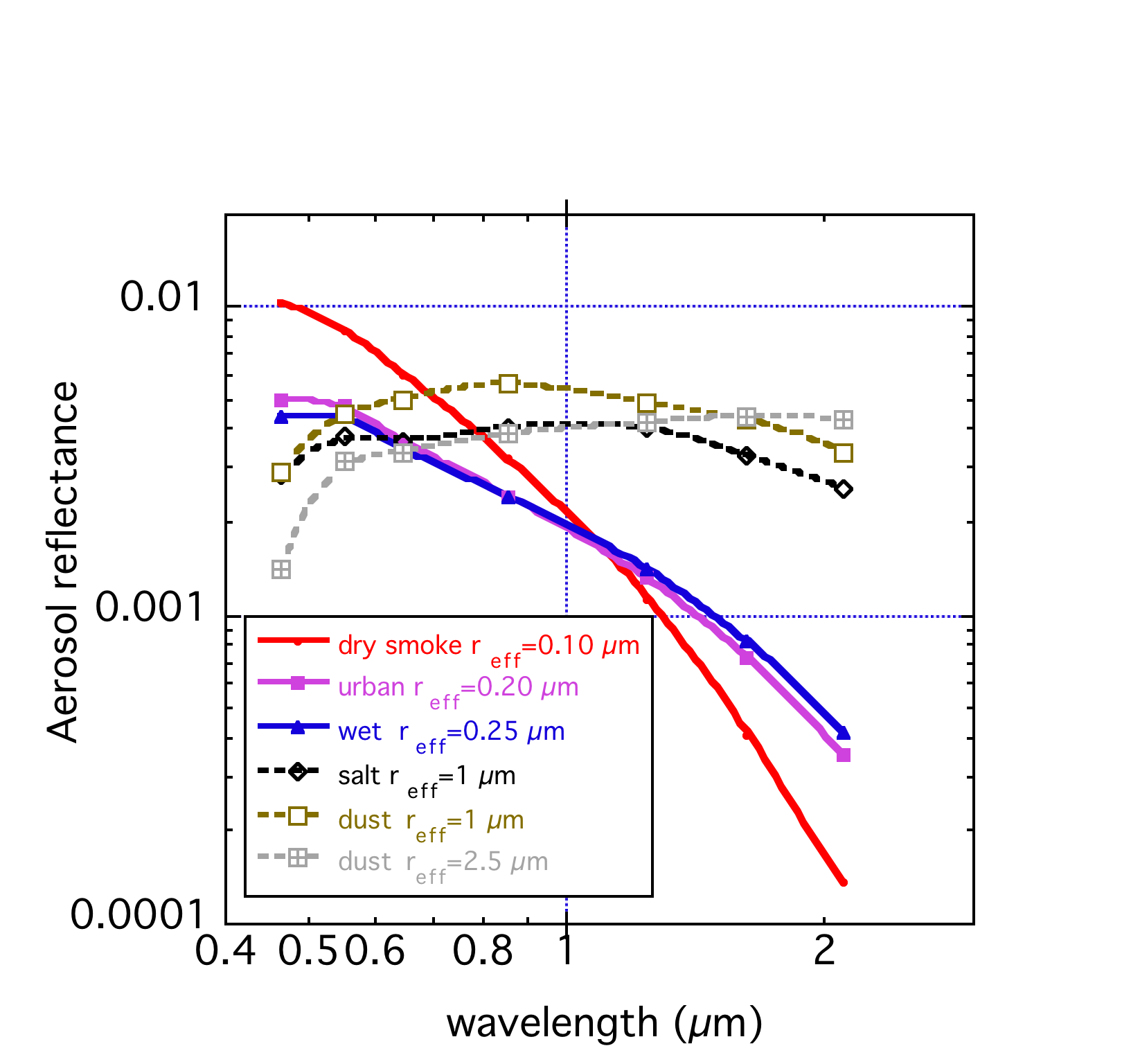 Getting A Best Fit for the Observations  Match Theory and Observations
3 non-dust models
  plus dust
Set by geography and
  season
Models are dynamic f()
[Speaker Notes: We have to build a LookUp Table that gives top of atmosphere radiance for a variety of geometries and aerosol  amounts.  Then we match the observed radiance from MODIS  to the calculated radiance in the LUT to get the AOT.  But to make the calculation we need to input other information about the aerosol optical properties besides the optical thickness.  These assumptions make a big difference in the accuracy of the retireval.  Over land we make arbitrary assumptions about the aerosol types depending on season and geography.]
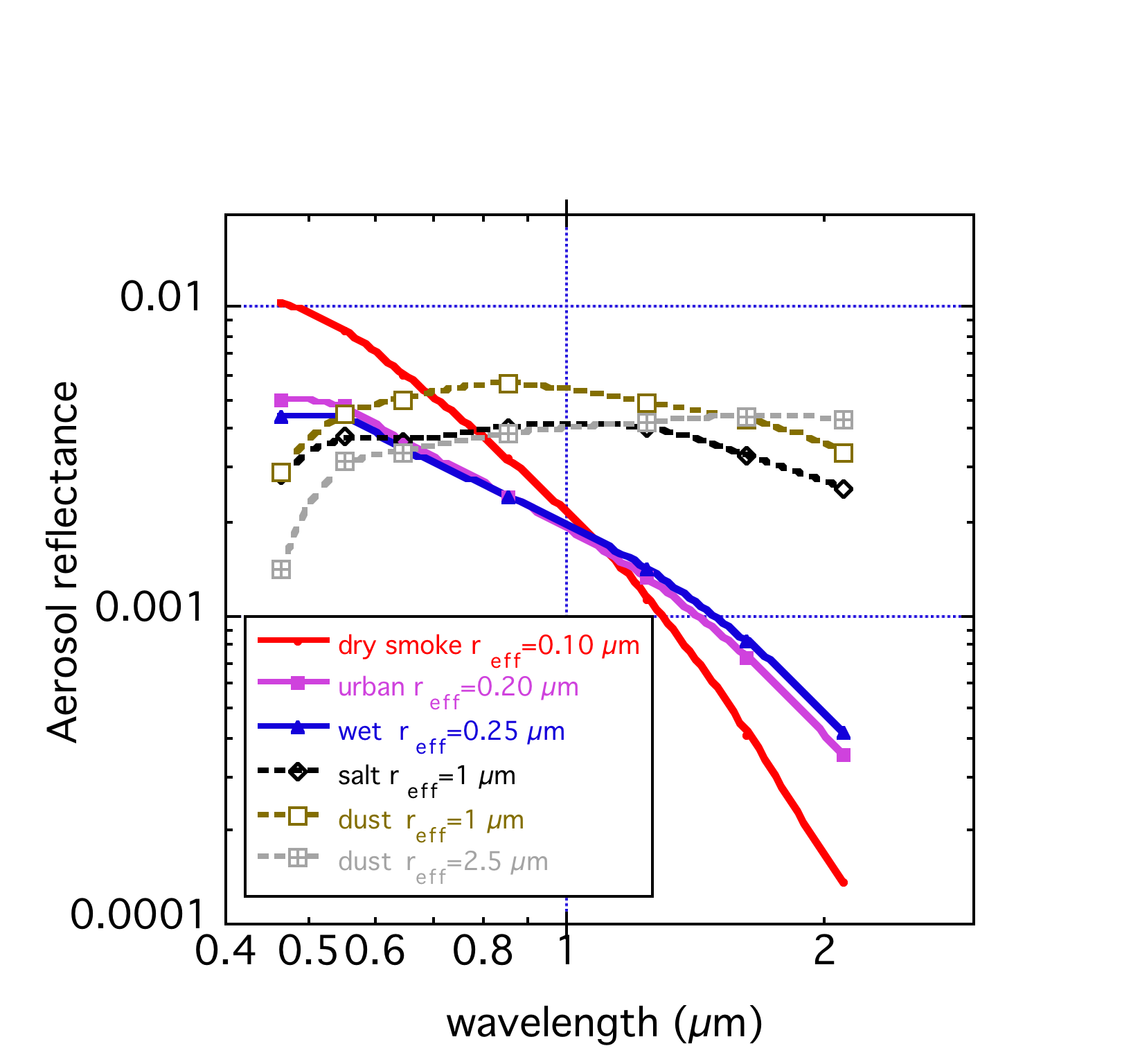 The Ocean Algorithm
And 5 coarse  modes
Choice  of  4 fine modes
	and 5 coarse modes
In order to minimize
(rmeas - rLUT) over 6 wavelengths
[Speaker Notes: This is the annimation I use to explain the ocean algorithm.  Here we don’t worry too much about the ocean surface because it is well-characterized at the wavelengths we use in the retrieval.  Because of the constant surface we have more information from  the aerosol and can determine both aerosol optical thickness and also aerosol size with good accuracy.  The algorithm finds a combination of one fine mode and one coarse mode, and the relative amounts of each that best match the measured reflectances at top of atmosphere in 6 wavelengths.  When it makes the match, everybody is happy.]
water
snow
cloud
cloud
10 km
MODIS Over Land Algorithm
20 x 20 pixels at 500 m resolution 
(10 km at nadir)
400 total
-  56 water
________
 344
-  24 snow
________
 320
-  55 cloud
_______
 265
-116 “bright”
________
 149  “good”
Discard brightest 50%
and darkest 20% of the 
149 good pixels.
44 pixels
[Speaker Notes: Here we show why we retrieve at 10 km resolution even though we use 500 m pixels.  We are in the data discarding business!  In a 10 km box we have 20 x 20 pixels at 500 m (400 total).  In this land scene we eliminate pixels identified as water, snow or cloud and are left with 265 pixels.  Then because we are looking for dark vegetated surfaces, we eliminate the pixels determined to be too bright.  That brings us down to 149 good pixels.  We aren’t done yet! Then we systematically discard the brightest 50% of the pixels to be sure to eliminate residual cloud or bright surfaces, and also the darkest 20% to eliminate cloud shadows.  From the original 400 pixels we are left with 44 pixels.  We average the measured reflectances of these 44 pixels and do the retrieval from them.  All we need in the 10 km box is 12 remaining pixels to do a retrieval.]
MOD04 Key Output Parameters10x10 pixel (1km) resolution
Optical_Depth_Land_And_Ocean – 
	Aerosol Optical Thickness (AOT) at 0.55 microns for both ocean (best) and land (corrected) 
Optical_Depth_Ratio_Small_Land_And_Ocean - Ratio of small mode optical depth to total at 0.55 microns 
Corrected_Optical_Depth_Land (3 bands) - Corrected optical thickness at 0.47, 0.55, and 0.66 microns
Effective_Optical_Depth_Average_Ocean (7 bands) - AOT at seven bands for average solution at .47, .55, .66, .86, 1.2, 1.6 and 2.1 microns
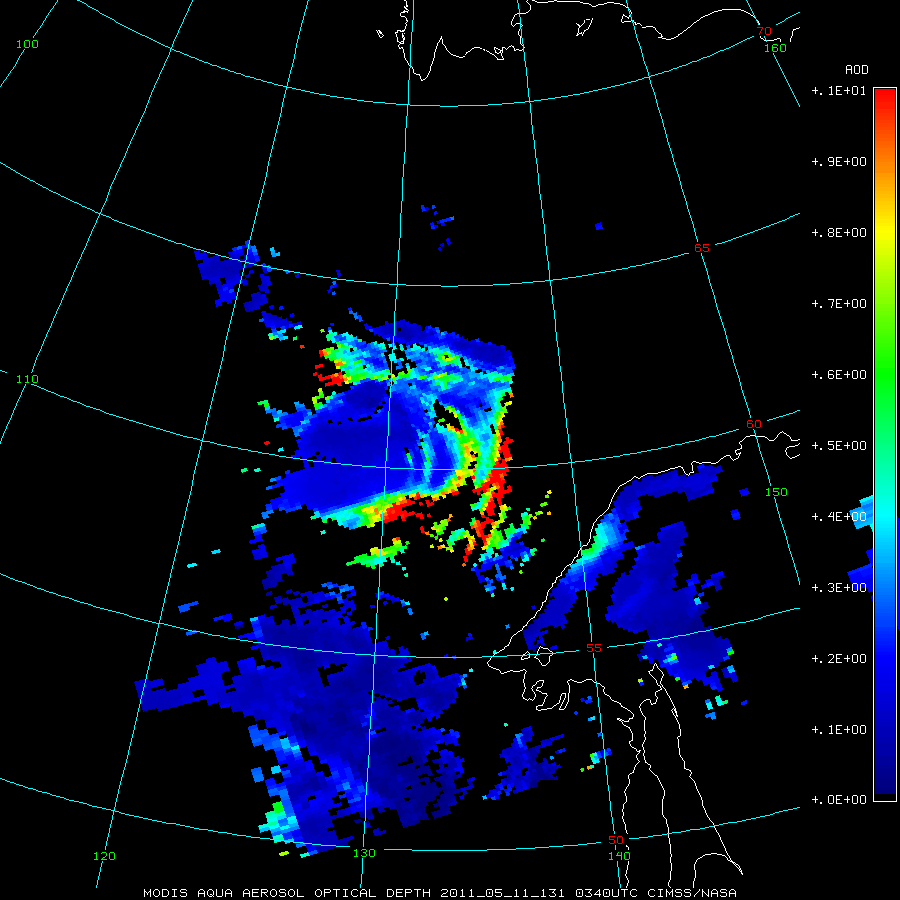 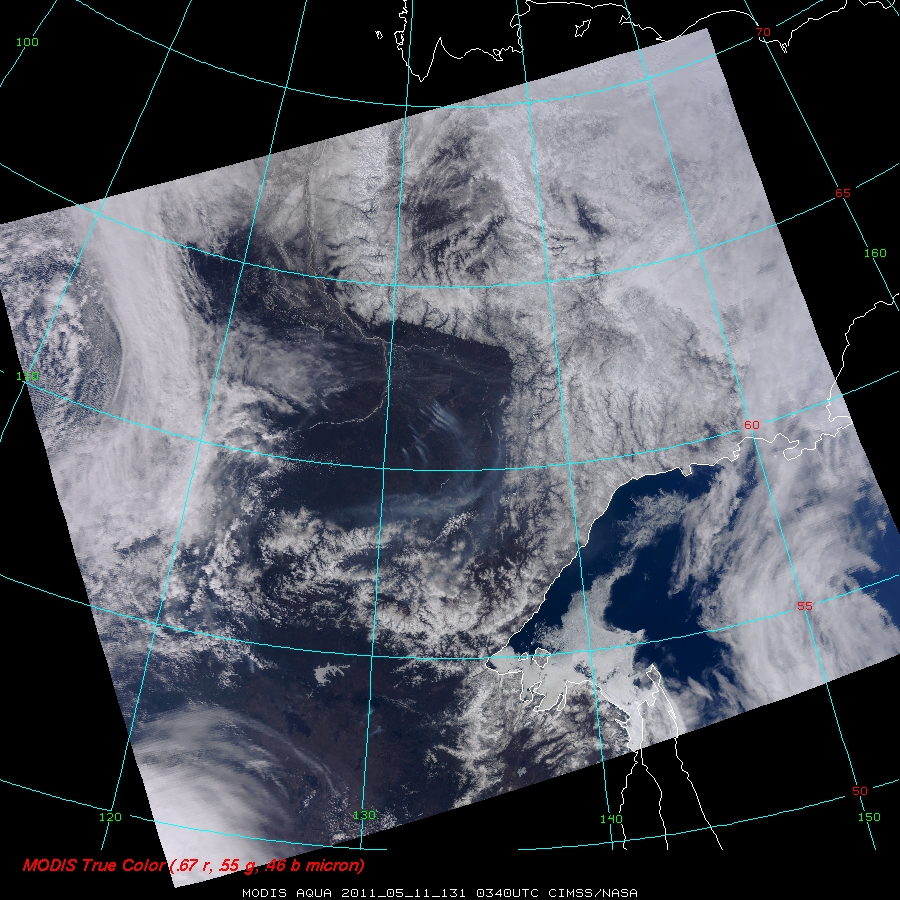 How does the DB product differ from the NASA archived product?
Not HDFEOS (Straight HDF4)
DB version includes 4 arrays only
No Deep Blue algorithm included
Collection 6 (before the end of the year) will include:
	One product that includes the best retrieval for the pixel
	Ocean/Land or Deep Blue
	1 km retrieval
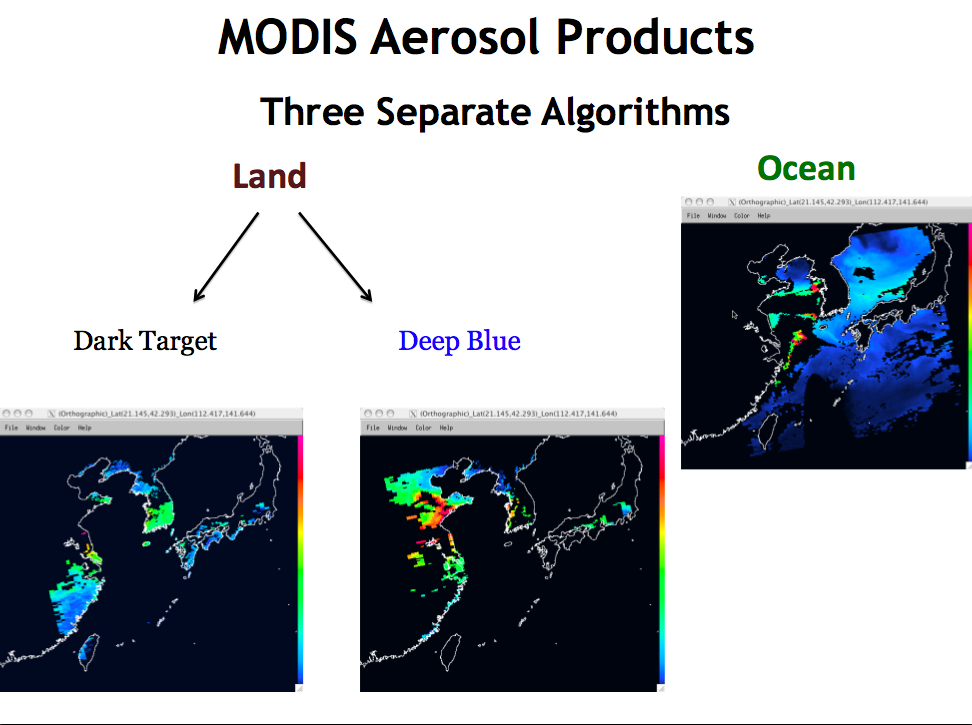 Richard Kleidman
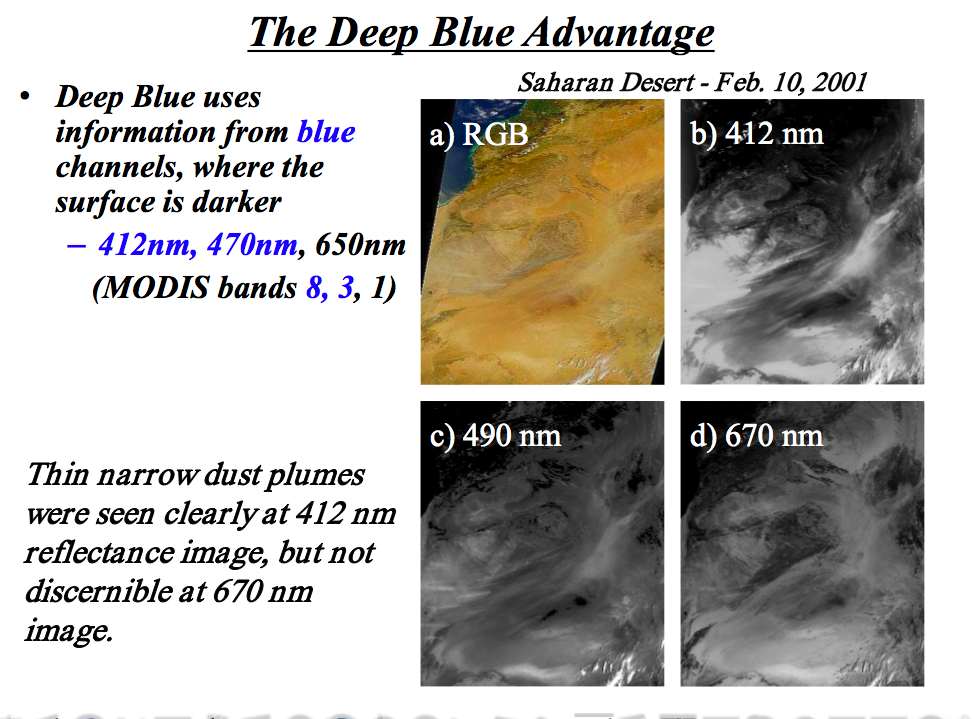 Richard Kleidman
References
Levy, R. C., L. A. Remer, and O. Dubovik, 2007: Global aerosol 
   optical properties and application to Moderate Resolution 
   Imaging Spectroradiometer aerosol retrieval over land. 
   J. Geophys. Res., 112, D13210 

Levy, R. C., L. Remer, S. Mattoo, E. Vermote, and Y. J.
   Kaufman, 2007: Second-generation algorithm for retrieving
   aerosol properties over land from MODIS spectral
   reflectance.  J. Geophys. Res., 112,  D13211, 22 pages.

 Remer, L. A., Y. J. Kaufman, D. Tanre, S. Mattoo, D. A. Chu,
   J. V. Martins, R-R. Li, C. Ichoku, R. C. Levy, R. G. Kleidman,
   T. F. Eck, E. Vermote, & B. N. Holben, 2004:  The MODIS
   Aerosol Algorithm, Products and Validation.  Journal of 
   Atmospheric Sciences, 64, 4, 947-973.
What is IDEA?
IDEA: NASA-EPA-NOAA partnership to improve air quality assessment, management, and prediction by infusing (NASA) satellite measurements into (EPA, NOAA) analyses for public benefit.
IDEA (Infusing satellite data into environmental air quality applications)
Part of NASA Earth Science Enterprise (ESE) Applications Program strategy to demonstrate practical uses of NASA sponsored observations from remote sensing systems and predictions from scientific research.
Simple IDEA-I Tutorial
Brad  Pierce
Trajectory Forecast

The trajectory forecast animation displays the most important components of an aerosol forecasts
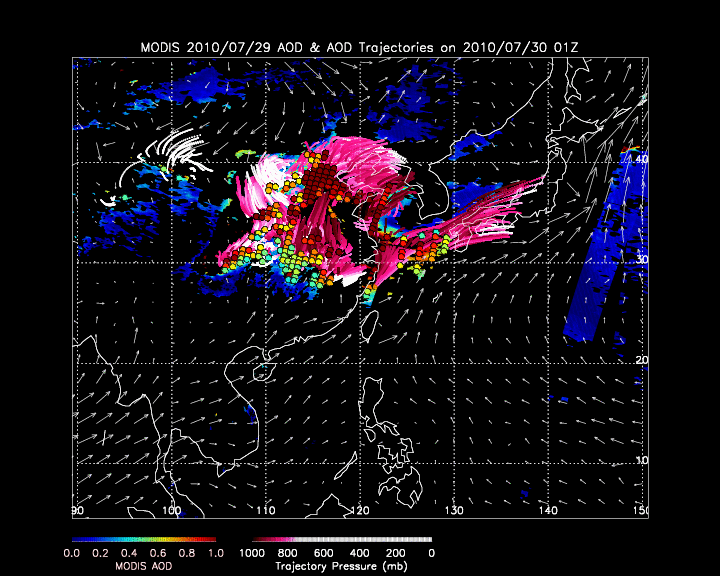 Trajectory Forecast

The trajectory forecast animation displays the most important components of an aerosol forecasts
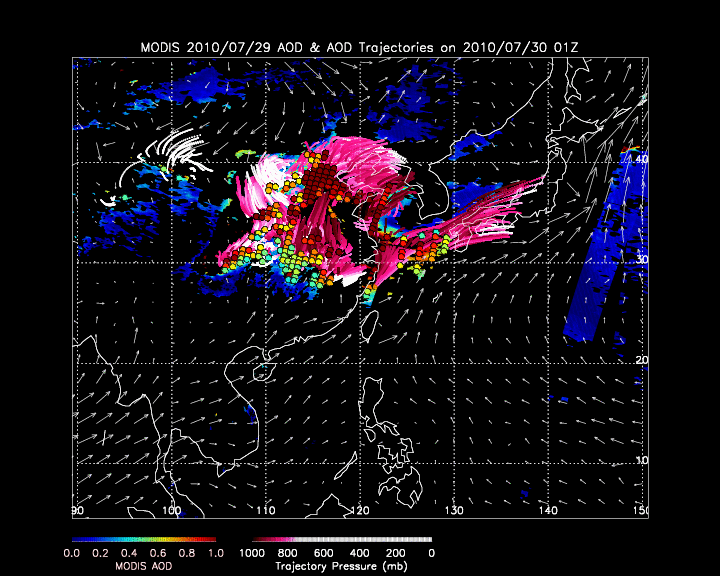 MODIS 
Aerosol Optical Depth
(AOD)
Trajectory Forecast

The trajectory forecast animation displays the most important components of an aerosol forecasts
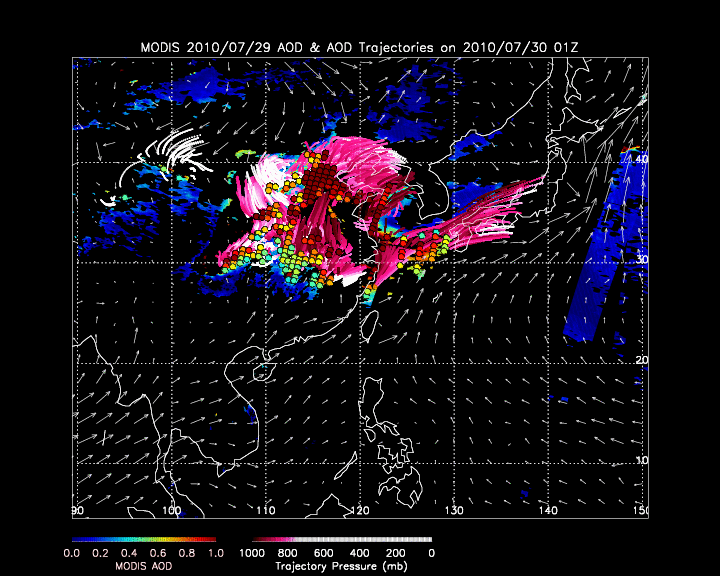 High AOD areas
Trajectory Forecast

The trajectory forecast animation displays the most important components of an aerosol forecasts
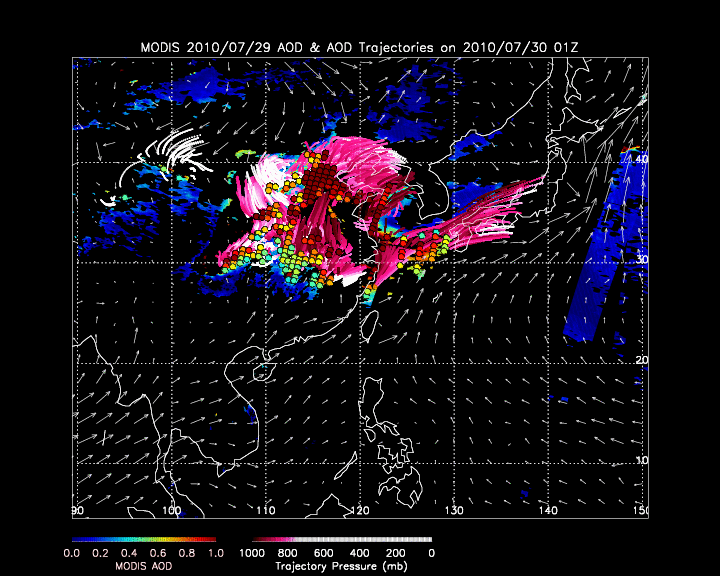 Air Parcel Trajectories
Trajectory Forecast - Initialization
The trajectory forecast begins when the MODIS overpass occurs

High values of AOD (>0.4) are located and used to initialize the trajectories
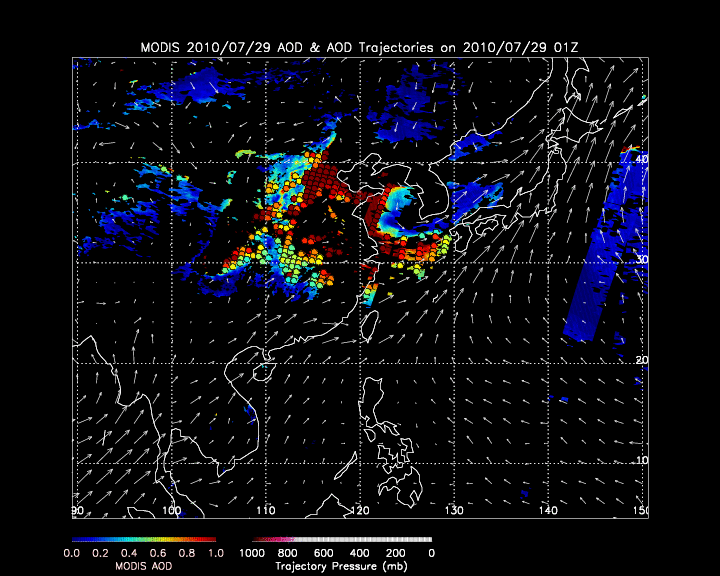 Trajectory Forecast - Initialization
The high MODIS AOD values are determined by calculating mean AOD values on a 50kmx50km grid, or 5 pixels square
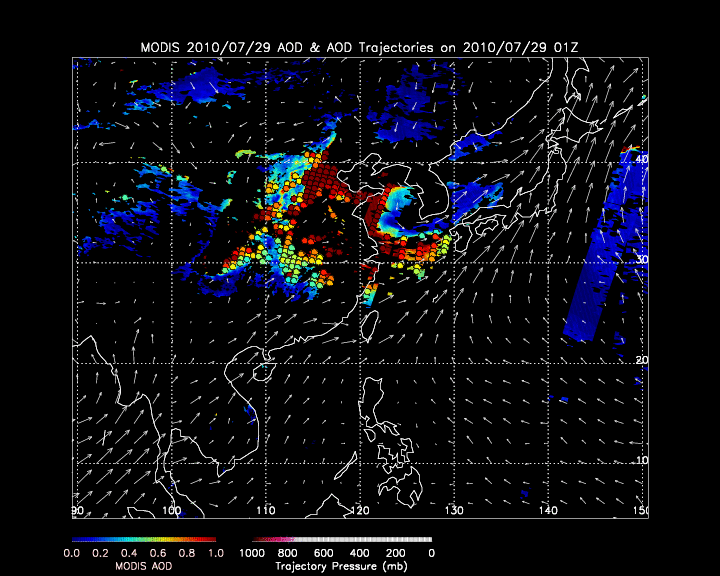 Trajectory Forecast
The trajectories are initialized at the high AOD values at 50mb, 100mb, 150mb, and 200mb above the surface

The air parcel trajectories are run using the 12Z NOAA/NCEP GFS forecast data providing a 48hr forecast via trajectories

The pressure levels of the trajectories are plotted in mb and colored to a magenta-white scale. White indicates that the air parcel no longer affects the surface
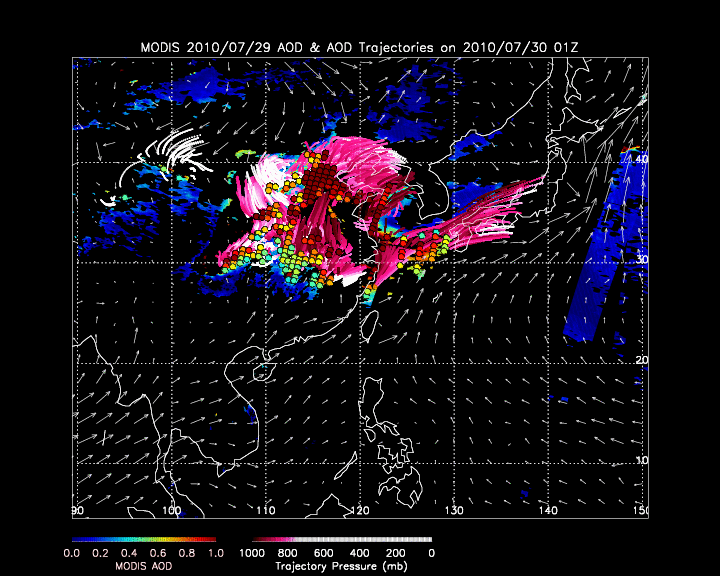 Trajectory Forecast
The most recent 12 hours of the 48 hour forward trajectories are plotted at each frame of the animation.

The most recent day of MODIS data remains on the plot.

The 850mb wind field vectors are plotted to show wind direction and speed.
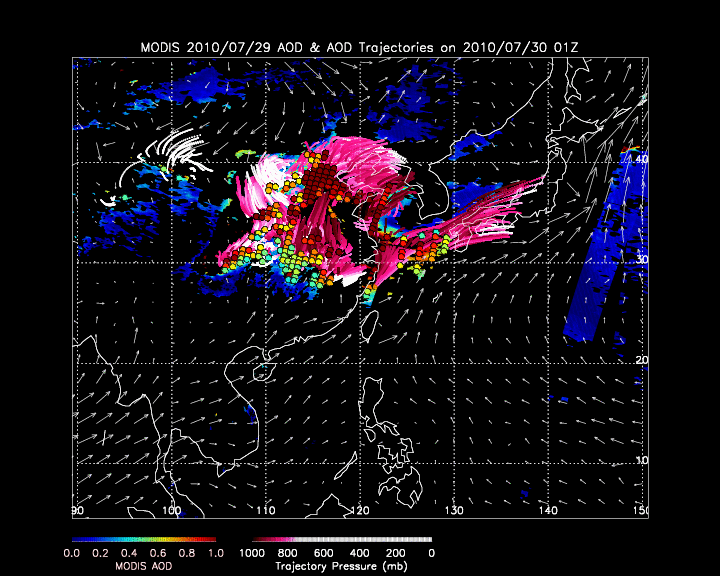 IDEA-I Notes
References
Al-Saadi, J. A. et al., 2005: Improving National Air Quality Forecasts with Satellite Aerosol Observations, BAMS, DOI:10.1175/BAMS-86-9-1249.
References continued
R. Bradley Pierce, et. al, “Impacts of background ozone production on Houston and Dallas, Texas, air quality during the Second Texas Air Quality Study field mission”, JOURNAL OF GEOPHYSICAL RESEARCH, VOL. 114, D00F09, doi:10.1029/2008JD011337, 2009
R. Bradley Pierce and T. Duncan A. Fairlie, 1993 “Chaotic Advection in the Stratosphere- Implications for the Dispersal of Chemically Perturbed Air From the Polar Vortex”, JOURNAL OF GEOPHYSICAL RESEARCH, VOL. 98, NO. D10, PAGES 18,589-18,595.
Trajectory Model and .dat files
Trajectory Model is included in the IDEA-I 
GFS_traject_3d_v01.f
Located in the /ideai/IMAPP_IDEA/Traject
Trajectory forecast images are created from the daily trajectory forecast .dat files
Ex: traj_48hr_20110531.dat
Dr. Bradley Pierce gave me information about how to read the .dat files using an IDL program.  Ask, and I will give it to you.
Limitations
Terra only retrievals
Limitations of MOD04
Clouds
Bright surfaces
10 km resolution
Aerosols too thick
The time it takes to run the trajectory forecast is proportional to how much aerosols are found (~3 hours)